BUENAS PRÁCTICAS AMBIENTALES
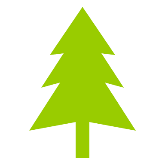 SISTEMA DE GESTIÓN AMBIENTAL
Buenas prácticas ambientales
Objetivo
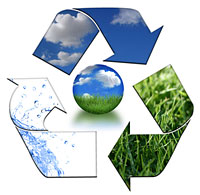 2
SISTEMA DE GESTIÓN AMBIENTAL
Buenas prácticas ambientales
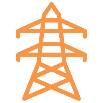 CONSUMO DE RECURSOS: 		ENERGÍA
Para utilizar la energía de forma más eficiente:
Encender sólo las luces necesarias durante las horas de trabajo. Apagar las luces de las áreas que no requieran iluminación.
Apagar los ordenadores cuando no se estén usando. 
Tener en cuenta el consumo eléctrico a la hora de adquirir nuevos equipos para las oficinas.
Apagar y desenchufar los aparatos y equipos eléctricos y electrónicos cuando no se están utilizando (al estar enchufados consumen energía).
Regular la temperatura de los climatizadores de acuerdo con la legislación.
Acudir al puesto de trabajo, en la medida de lo posible, con ropa que sea acorde a las condiciones de temperatura ambiental existentes en cada momento.
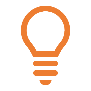 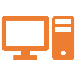 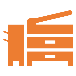 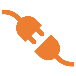 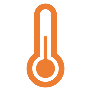 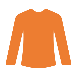 3
SISTEMA DE GESTIÓN AMBIENTAL
Buenas prácticas ambientales
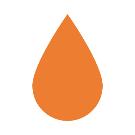 CONSUMO DE RECURSOS: 		AGUA
Consumo:
Mantener el grifo abierto solo cuando este usando. 
No abrir el grifo más de lo necesario, se adecuará a la necesidad existente.
Instalar dispositivos limitadores de presión y difusores en los grifos
No utilizar el retrete como papelera. 
Instalar dispositivos de bajo consumo en las cisternas, ej. introducir una botella llena de agua en la cisterna.
Adecuar las descargas de la cisterna a la necesidad real y uso realizado.
En caso de fuga:
Cerrar la llave de paso del agua y avisar a servicio de mantenimiento.
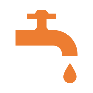 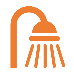 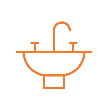 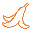 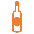 4
SISTEMA DE GESTIÓN AMBIENTAL
Buenas prácticas ambientales
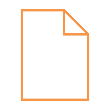 CONSUMO DE RECURSOS: 		PAPEL
Acciones para reducir el consumo:
Trabajar en soporte informático y revisar los textos en el ordenador
Imprimir solamente documentación cuando sea estrictamente necesario.
Imprimir a doble cara por defecto y/o reduciendo el tamaño a la mitad (dos páginas en una), siempre que sea posible.
Reutilizar el papel aprovechando hojas impresas por una cara como folios en sucio o borradores
Utilizar preferiblemente el correo electrónico para las comunicaciones.
Utilizar pizarras de rotuladores en lugar de rotafolios 
Otras acciones importantes:
Utilizar papel con certificado de garantía de gestión sostenible (FSC, PEP, etc.)
Reciclar el papel
5
SISTEMA DE GESTIÓN AMBIENTAL
Buenas prácticas ambientales
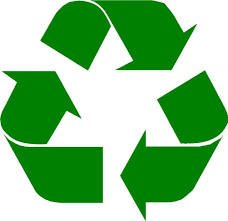 GESTIÓN DE RESIDUOS:
Concienciar para facilitar la segregación, almacenamiento y gestión correcta de los residuos.
Segregar en origen los residuos para facilitar su posterior manipulación. 
Reducir el consumo de papel sacando originales a dos caras o fomentándose el uso de correo electrónico para comunicaciones internas, etc. 
Comprar productos a granel y si no es posible con poco embalaje. 
Evitar el uso de elementos desechables de plástico (botellas, vasos, cucharillas, etc. )
Conocer las etiquetas de reciclado y ecológicas de producto. 
Seleccionar, en la medida de lo posible, productos con envases fabricados con materiales reciclados, biodegradables y retornables. 
No mezclar los residuos peligrosos 
Rechazar en la medida de lo posible materiales que dan lugar a residuos peligrosos 
Gestionar los residuos peligrosos a través de un gestor autorizado.
6
SISTEMA DE GESTIÓN AMBIENTAL
Buenas prácticas ambientales
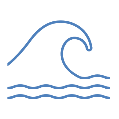 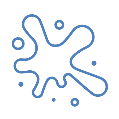 VERTIDOS
Acciones para reducir las emisiones:
Mantener los equipos de climatización / calefacción, para evitar fugas de gases refrigerantes, altamente contaminantes.
Evitar el uso de aerosoles, los gases de propulsión son considerados nocivos.
Atender y controlar el ruido generado por los equipos auxiliares, puede ser causa de mal funcionamiento y puede generar molestias evitables.
Evitar los desplazamientos innecesarios y promover el videoconferencias siempre que sea posible. 
Promover el uso del transporte público
Realizar un mantenimiento adecuado de los vehículos para no superar los niveles reglamentarios de ruido,  vibraciones y emisión de gases.
Realizar todas las revisiones e inspecciones de vehículos que establezca la legislación vigente y las especificaciones de los fabricantes.
7
SISTEMA DE GESTIÓN AMBIENTAL
Buenas prácticas ambientales
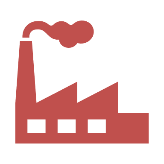 EMISIONES
Acciones para reducir las emisiones:
Mantener los equipos de climatización / calefacción, para evitar fugas de gases refrigerantes, altamente contaminantes.
Evitar el uso de aerosoles, los gases de propulsión son considerados nocivos.
Atender y controlar el ruido generado por los equipos auxiliares, puede ser causa de mal funcionamiento y puede generar molestias evitables.
Evitar los desplazamientos innecesarios y promover el videoconferencias siempre que sea posible. 
Promover el uso del transporte público
Promover el uso de vehículos eléctricos
8
SISTEMA DE GESTIÓN AMBIENTAL
Buenas prácticas ambientales
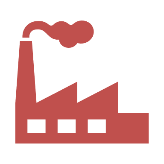 EMISIONES
Acciones para reducir las emisiones:
Únicamente utilizar el claxon en situaciones de necesidad
Evitar transmitir al exterior altos niveles de ruido (radio)
Evitar prácticas de conducción ruidosa (acelerar bruscamente, forzar la marcha en pendientes, etc.)
En el arranque,  no dejar el coche calentando en posición parada
Parar el motor cuando el vehículo va a estar detenido más de 30 segundos
Circular con marchas largas siempre que sea posible
Evitar frenazos y acelerones
Evitar velocidades demasiado altas 
A más de 50 km/h circular con las ventanillas cerradas
9
SISTEMA DE GESTIÓN AMBIENTAL
Buenas prácticas ambientales
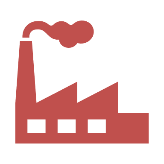 EMISIONES
Acciones para reducir las emisiones:
Realizar un mantenimiento adecuado de los vehículos para no superar los niveles reglamentarios de ruido,  vibraciones y emisión de gases de escape.
Realizar todas las revisiones e inspecciones de vehículos que establezca la legislación vigente y las especificaciones de los fabricantes.
Todo incidente o avería que pudiera afectar a las condiciones de ruido, vibración o emisión del vehículo deberá ser reparado con la mayor rapidez que sea posible.
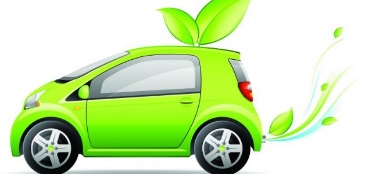 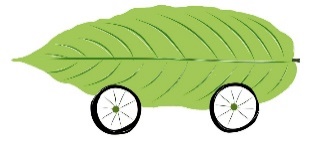 10
SISTEMA DE GESTIÓN AMBIENTAL
Buenas prácticas ambientales
EMERGENCIAS
Ante situaciones de emergencia (Incendio, Inundación, Vertidos, etc.) 

Eliminar lo antes posible el origen de la emergencia
Gestionar los residuos que se puedan producir adecuadamente contactando con el gestor de residuos que proceda en cada caso
11
SISTEMA DE GESTIÓN AMBIENTAL
Buenas prácticas ambientales
DECÁLOGO DE BUENAS PRÁCTICAS AMBIENTALES
Reduce, reutiliza y recicla lo máximo posible 
Consume la energía necesaria, sin despilfarrar 
Separa los residuos que generes, y deposítalos en los contenedores adecuados habilitados para cada uno. 
Si no sabes qué hacer con un residuo, pregunta qué hacer con él. 
No utilices el automóvil cuando no sea necesario. 
Realiza las revisiones y el mantenimiento adecuado del vehículo
No viertas sustancias peligrosas (productos químicos, aceites, hidrocarburos, etc.) al alcantarillado, al suelo o sobre los cauces. 
Compra productos respetuosos con el medio ambiente
El ruido también es una forma de contaminación. Intenta que con las actividades que realices se genere la menor emisión posible. 
Practica medidas de ahorro de agua.
12